Τι είναι για μένα το ΦΩΣ
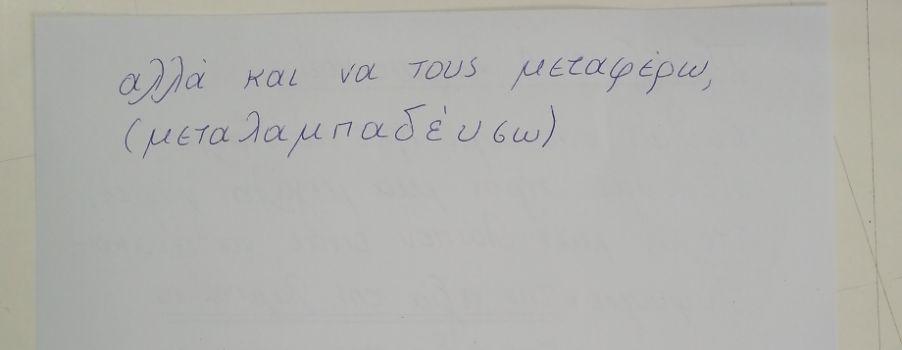 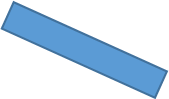 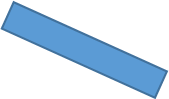 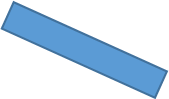 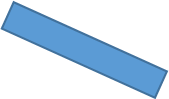 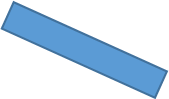 εκεί
Αφού μαζέψαμε στον πίνακα 
 ουσιαστικά  (με μαύρο)
 ρήματα         (με κόκκινο)
 επίθετα        (με πράσινο ) 
 τα βάλαμε μεσα στο αυγουλάκι μας , αντιγράφοντάς τα από τον πίνακα. 
Ως άσκηση ανατέθηκε στους μαθητές να φανταστούν ,ότι είναι το φως και να επιλέξουν 
 8 λέξεις από το αυγουλάκι που τους αντιπροσωπεύουν και ως φλόγες να
το μεταλαμπαδεύσουν στους συμμαθητές τους.
 Στο επόμενο μάθημα θα παρουσιάσουν λέγοντας 
 
 << εγώ θα μεταλαμπαδεύσω ………………………….
………………………………………>>.